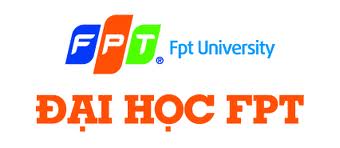 Hanoi gourmet restaurants
Supervisor: La Ngoc Quang
Team members: 
	Dao Manh Tuan
	Truong Duc Ngoc
	Tran Duc Anh
	Nguyen Duy Phuong
	Dao Trung
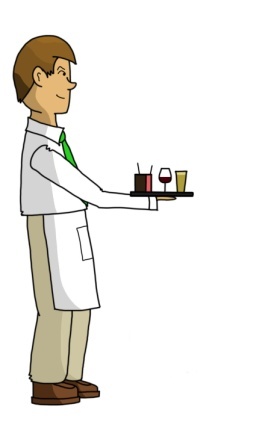 Capstone Project
Outline of content
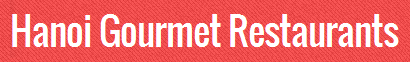 2
Introduction
Project management 
Requirement specifications
Design description
Test
Demo
Q&A
2
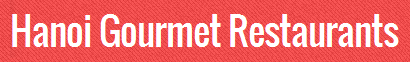 I - Introduction
3
Team members
Dao Manh Tuan
Truong Duc Ngoc
Tran Duc Anh
Nguyen Duy Phuong
Dao Trung
3
I - Introduction (cont.)
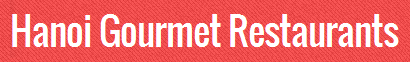 4
Background
Vietnam topped the Asia-Pacific region on the proportion of people preferred to spend money on eating and entertainment (89%). 
The group sees the potential blueprint for the restaurant service industry in Vietnam and made ​​a preliminary survey of the search habits of young restaurant in Hanoi
4
[Speaker Notes: Link: http://vtc.vn/1-277766/kinh-te/ntd-viet-dan-dau-chau-a-ve-chi-tieu-an-uong-giai-tri.htm]
I - Introduction (cont.)
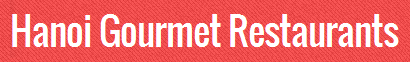 5
Do you often go eat in a restaurant or bar snacks? 
=> 77% choose “Sometime”
You know the restaurants from ? 
=> 44% choose internet and  88% choose “friends” 
Did you search restaurants before a meal with your friends? 
=> 56% for ”sometimes”, 19% for “frequently” and 8% for “never”
When looking / listening information about restaurants / snack, what information that you are interested in? 
=> 58.33% for “price”, 47.22% for “location(near/far)”, 38.89% for “main food”, 25% for “discount” and 61.11% for “feedback from friends” 
If there is a free application that provides information about restaurants, food in Hanoi, will you use when deciding what to eat? 
=> 91.67% for “yes
5
[Speaker Notes: Link: http://vtc.vn/1-277766/kinh-te/ntd-viet-dan-dau-chau-a-ve-chi-tieu-an-uong-giai-tri.htm]
I - Introduction (cont.)
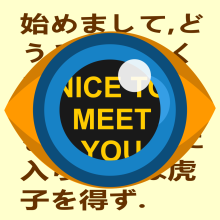 6
The same searching restaurants system 
Torontorestaurants.com
Foody.vn
6
I - Introduction (cont.)
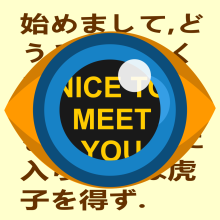 7
1. Torontorestaurants.com
All the restaurants in the system are added by the administrator
Comment function  must be consented to post by admin
Lack functional restaurant reviews by users

2. Foody.vn
Foody.vn store restaurants information in many cities
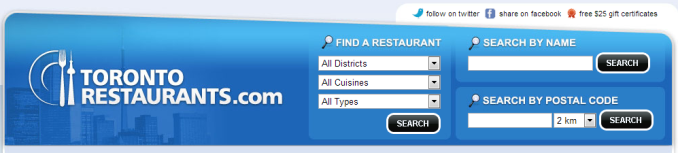 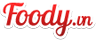 7
I - Introduction (cont.)
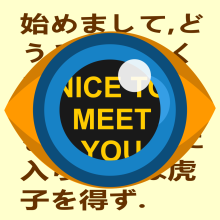 8
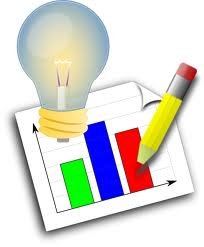 8
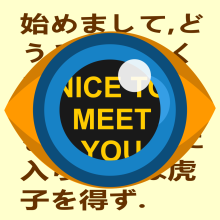 II - Project management
9
Development Environment
Hardware
Software
[Speaker Notes: Cần update lại]
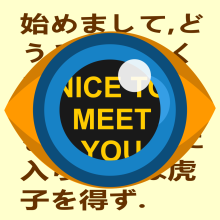 II - Project management (cont.)
10
Project organization
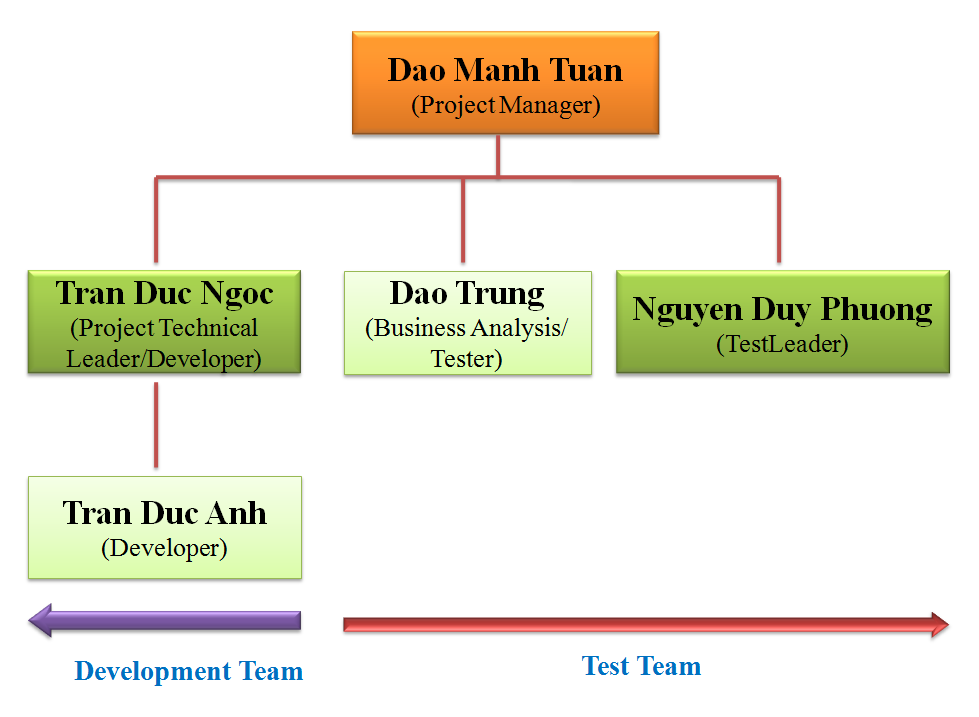 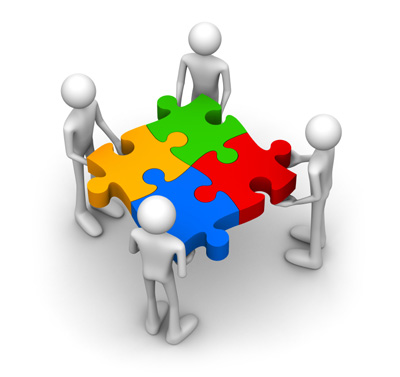 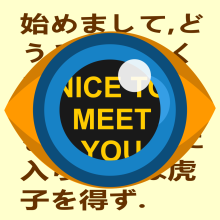 II - Project management (cont.)
11
Process
Follow Water fall process model
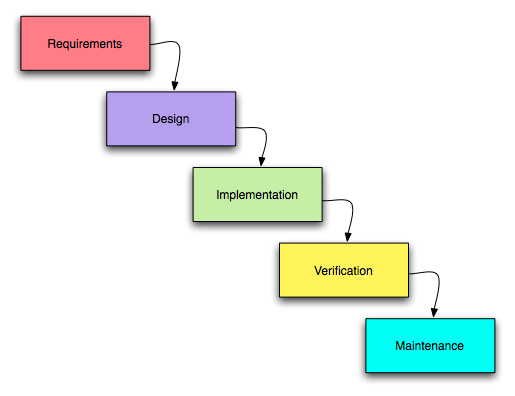 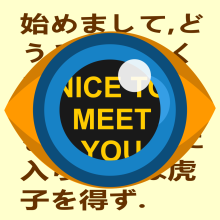 II - Project management (cont.)
12
Project Planning
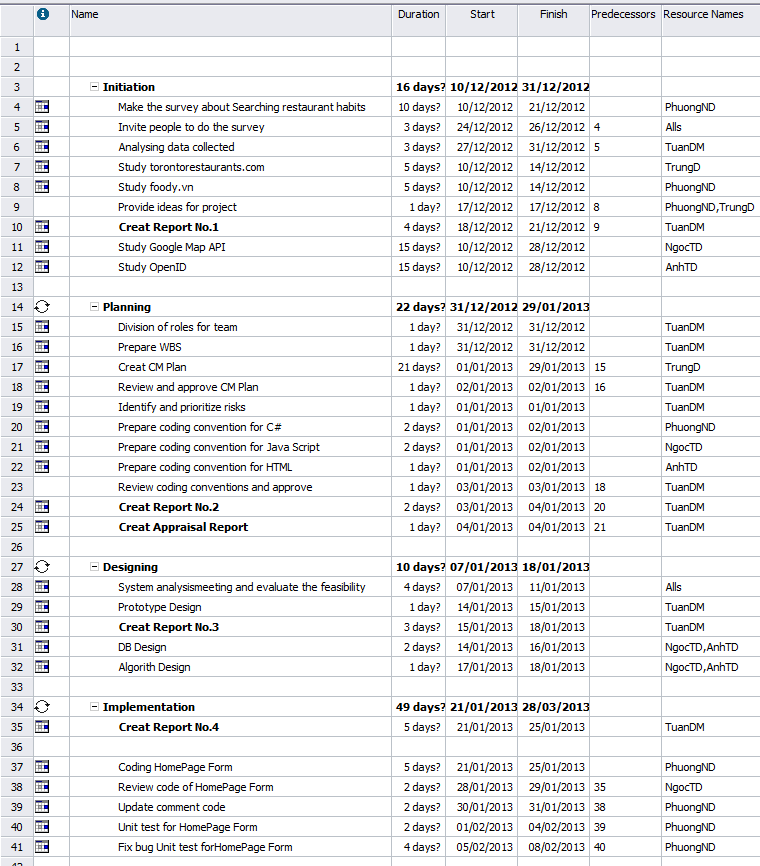 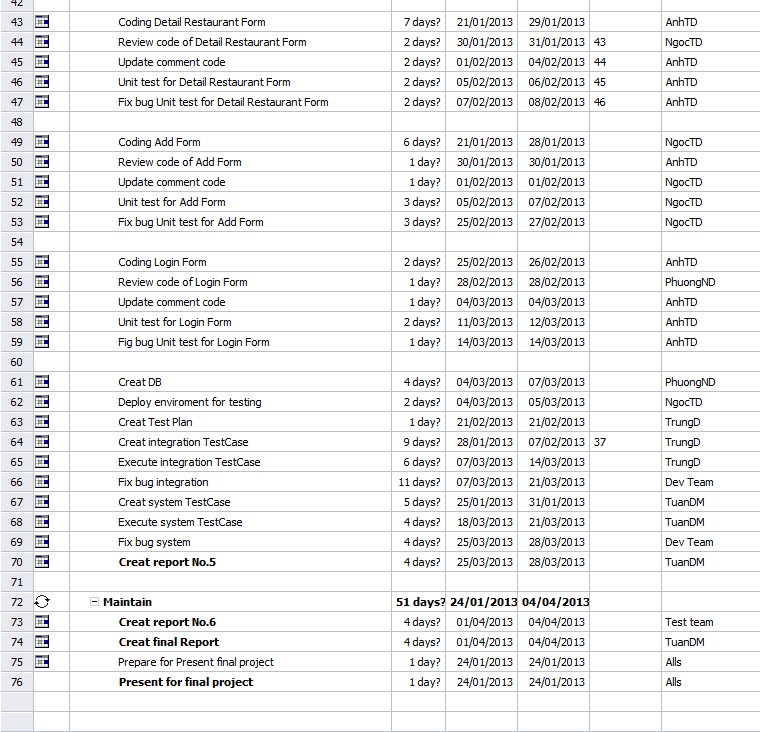 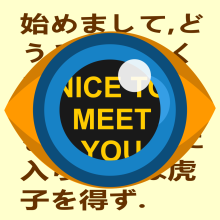 II - Project management (cont.)
13
Configuration Management Plan
CI Identification &Naming convention
Version numbering
Directory structure & Access right
Other rules
Title : [HGR] Title mail
Meeting minutes : [HGR] Meeting minutes xx/xx/20xx
Daily report : [HGR] Dailyreport Name of member xx/xx/20xx
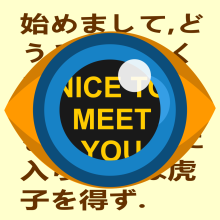 II - Project management (cont.)
14
Risks
III - Software requirements
15
User requirement
Search restaurants
Manage restaurants
Manage dishes
Manage comments
Rating
Manage users
III - Software requirements (cont.)
16
Environment requirements
WebService requirement
Receive request from client
Process request
Return result to client
Save information of requests to database
Administration Website requirement
View information of requests (translation requests)
Filter by time, device or languages
Graphs
[Speaker Notes: Update lại]
IV - Software Design Description
17
Architecture overview
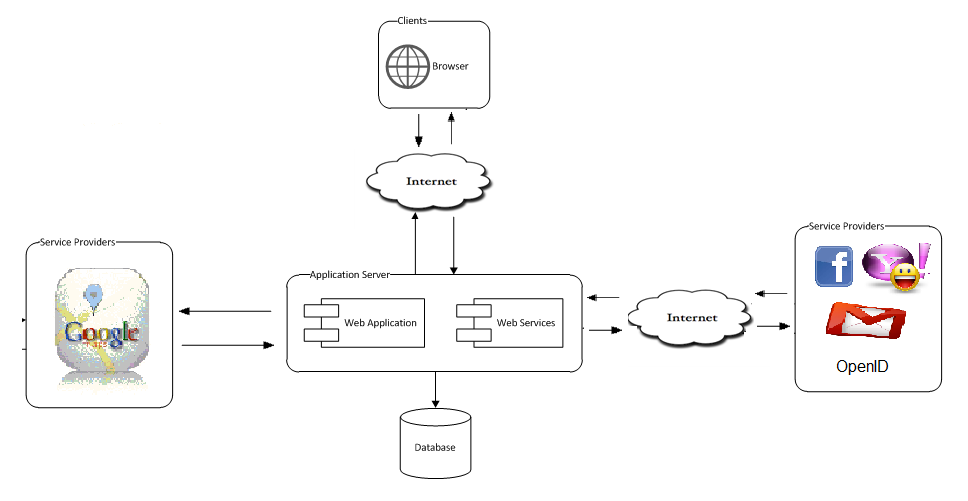 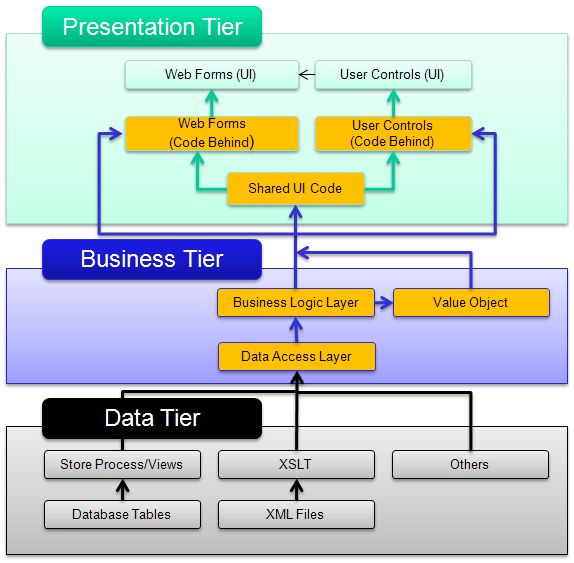 IV - Software Design Description (cont.)
18
Technology:


Tool:
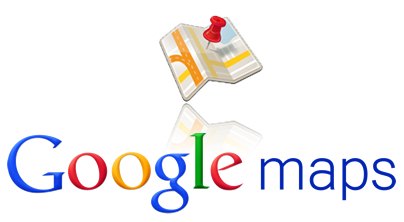 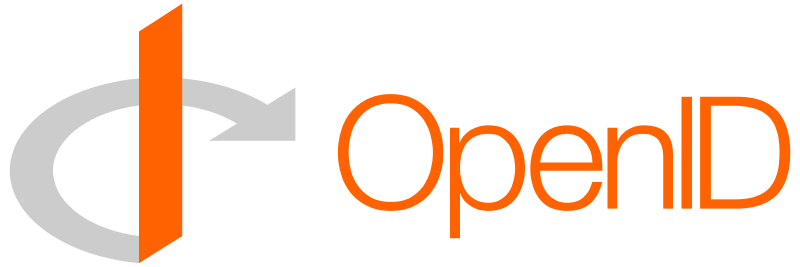 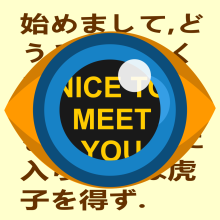 IV - Software Design Description (cont.)
19
Component diagram
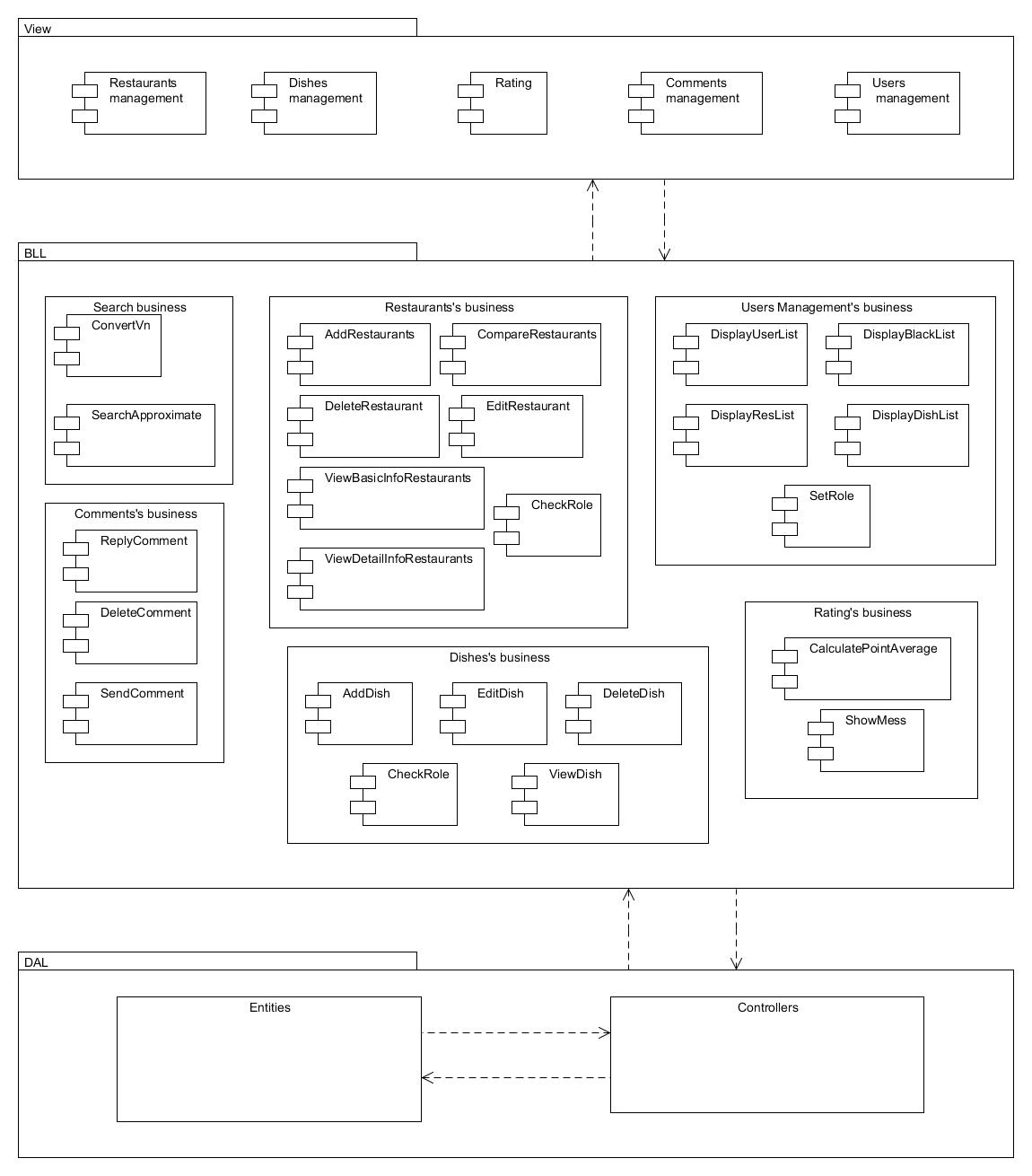 IV - Software Design Description (cont.)
20
Class diagram
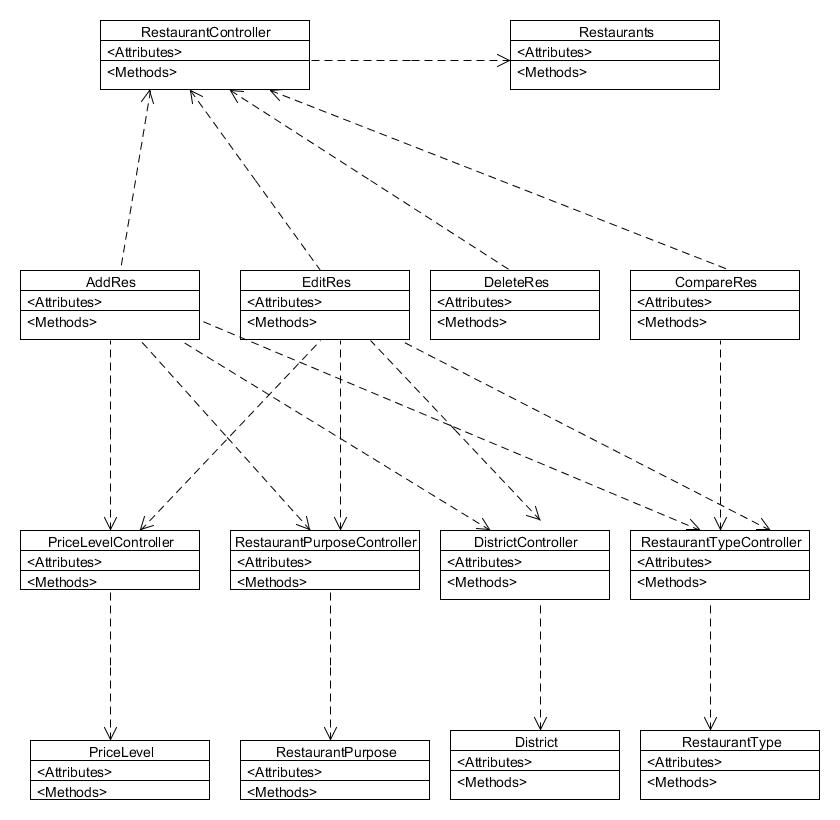 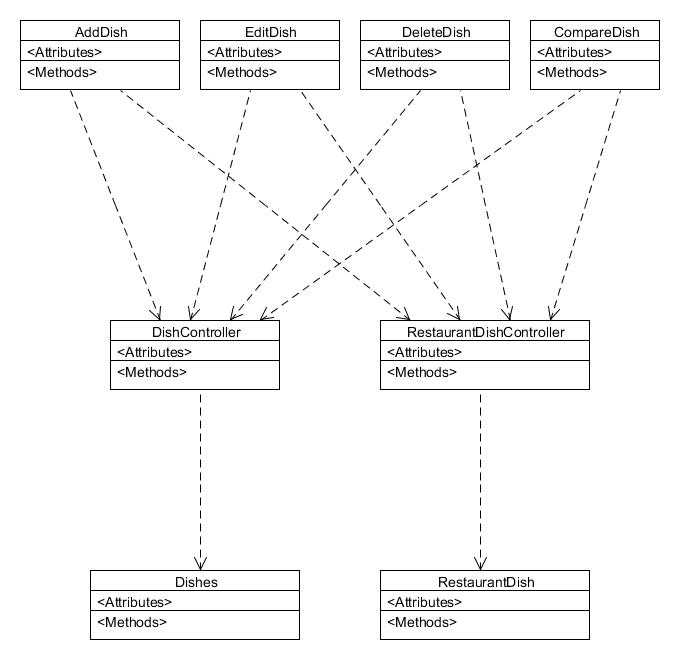 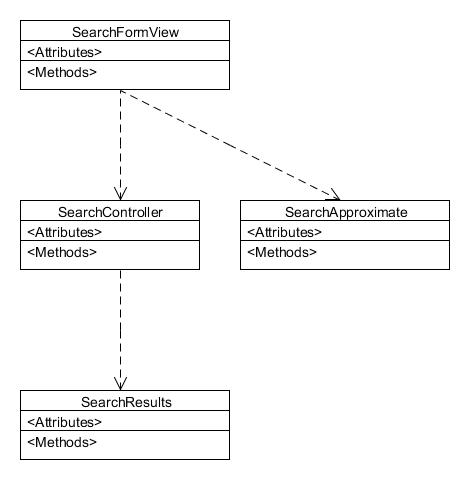 Search
Manage restaurants
Manage dishes
IV - Software Design Description (cont.)
21
Class diagram (cont.)
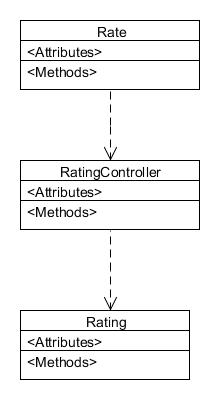 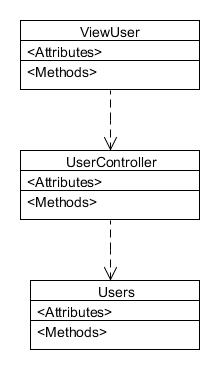 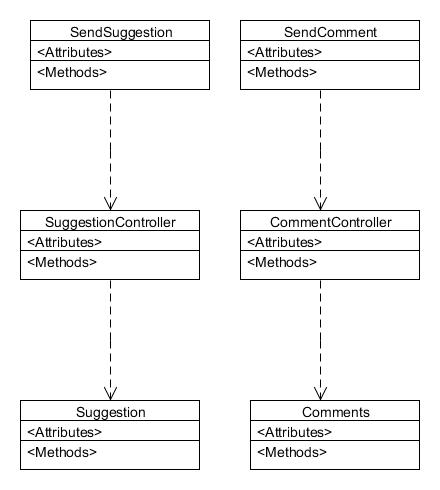 Manage User
Manage comments
Rating
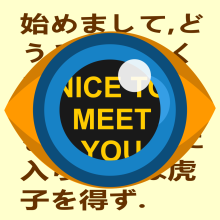 IV - Software Design Description (cont.)
22
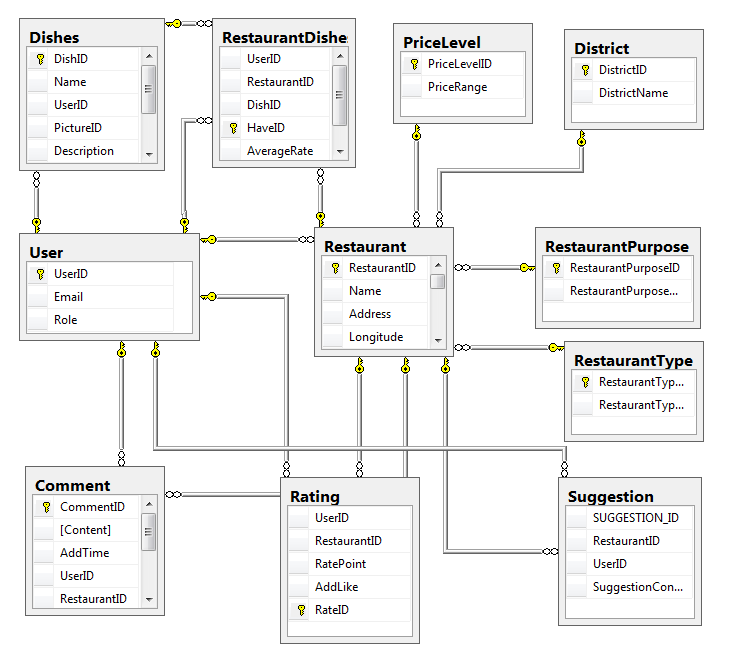 DB Design
[Speaker Notes: Check lại cái mới nhất]
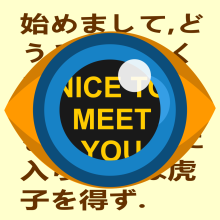 VI - Test
23
Consists of 2 test levels:

Unit test: validate input
System test:
GUI
Function
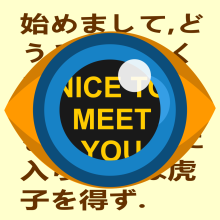 VI – Test (cont.)
24
Features to be tested
Search restaurants
Normal search
Advanced search
Manage users
Log in
Log out
Assign sponsor
Cancel sponsor
Block user
Unblock user
View users
View sponsors
View blacklist
View restaurants
View dishes
Manage restaurants
Add restaurant
Edit restaurant‘s information
View basic information of restaurant
View detail information of restaurant 
Delete restaurant
Compare restaurants
Rating
Like a Restaurant
Like a Dish
Rate for a restaurant
Manage comments
Send comment
Reply comment
Delete comment
Send suggestion
Send violence report
Manage dishes
Add dish
Edit dish‘s information
Delete dish
View dish
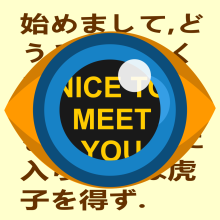 VI – Test (cont.)
25
Functional requirements
Results
Round 1
Round 2
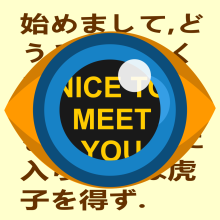 VI – Test (cont.)
26
Functional requirements (cont.)
Results
Round 3
VII – Demo and Q&A
27
[Speaker Notes: Paste giao diện mới vào đây]
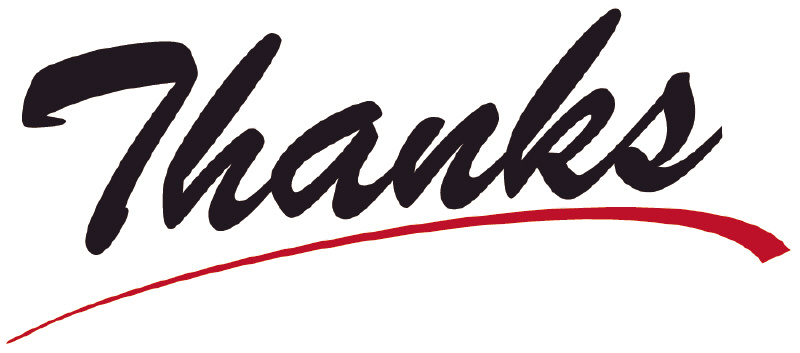 28